Wirkungsorientierung in Oö.
Aktuelle Umsetzung und
erste Vorstellungen für die Zukunft
Wirkungsorientierung in OÖ
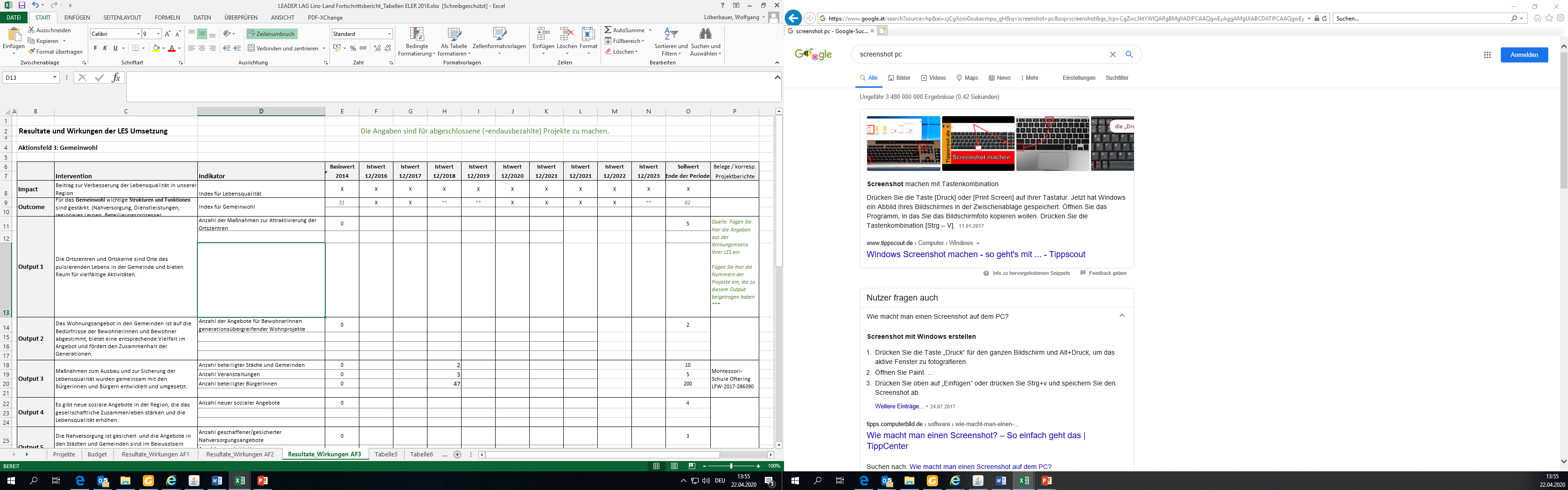 Wirkungsorientierung in Oö.
Wofür Wirkungen erfassen?

Berichtslegungen und Rechenschaft gegeneüber Geldgebern (EU, Bund, Land)
Sichtbarmachung des Erreichten auf regionaler Ebene
Grundlage für Steuerung

Jeder Indikator sollte zumindest einem der o.g. Zielen dienen.
Kein Selbstzweck!
Wirkungsorientierung in Oö.
Aktuelle Wirkungsorientierung

Logframe-Modell – ein kritischer Blick

in allen LES enthalten
Indikatoren individuell ohne gem. Vorgaben – keine aggregierbaren Indikatoren
auf Projektebene mit Anspruch der Aggregierbarkeit
ex post – zeitliche Verzögerung und de facto kein Instrument zur Steuerung
teilweise Indikatoren mit starken externen Einflüssen
teilweise Indikatoren die Output und nicht Wirkung messen (Anzahl der Broschüren)
Projekte passen oft schlecht zu Indikatoren
Indikatoren führen kaum zu Folgerungen, kaum tauglich für Berichte und Öffentlichkeitsarbeit
Wirkungsorientierung in Oö.
Weitere aktuelle Instrumente zur Datensammlung und Wirkungsmessung

Evaluierungsdatenblatt zum Antrag (auf Projektebene, inkl. Daten zu Arbeitsplätzen)
Inhaltliche Kategorisierung durch komplexe Codierung in LEW-Datenbank
LAG-eigene Qualitätssicherung gemäß LES (auf Regionsebene, jährlich)
Bilanzen der LAGs f- Gremien und Öffentlichkeitsarbeit
Performance-Check der LVL (Umsetzungsstand, Projektkategorien, durchschnittliche Projektgrüße, inhaltliche Kategorien,......)
Wirkungsorientierung in Oö.
Vorstellungen für die Zukunft

weniger ist mehr
das Wenige sorgfältig erheben, Kontrolle auf Plausibilität durch LVL
braucht es überall Zielwerte?
Indikatoren klar definieren und erläutern
quantitative Indikatoren über LEW-Datenbank sammeln, ev. ex ante/ex post 
wieder mehr qualitative Indikatoren, v.a. für interne Steuerung der LES, regionale Ebene, analog zu LE 07-13
Nutzbarkeit der Daten auf allen Ebenen sicherstellen
Indikatoren zur Bewußtseinsbildung und Steuerung (z.B. weg vom Kirchturmdenken – Indikator gemeindeübergreifende / gesamtregionale Projekte .....)

Messen und Steuern nicht als Pflicht sondern als echten Bedarf erkennen!